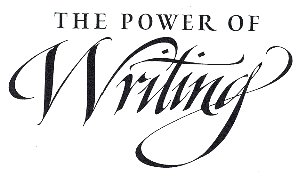 Domain Training for Narratives
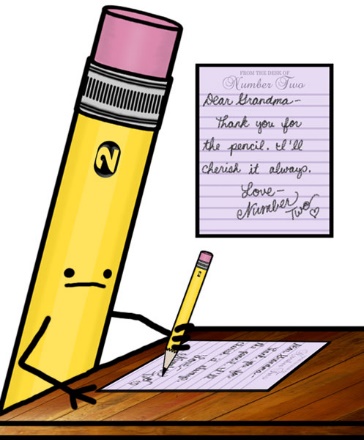 do·main (dōˈmān)  noun
a specified sphere of activity or knowledge.
"the expanding domain of psychology“
synonyms: field, area, sphere, discipline, province, world 
"the domain of art"
5 Writing Domains-Focus-Content-Organization-Style-Conventions
FOCUSAm I in the correct writing mode?MODES:-Narrative (story)-Informative (inform or teach)-Argumentative (argue point)-Text-Dependent Analysis (cite evidence to support conclusion)
FOCUSDo I have a main point to my writing?Did I state my point in the beginning?Did I restate my point at the end?Do the ideas and details of my writing support my main point?
CONTENTDo I have RICH DETAILS about the characters and events that take place in the story?Is my setting descriptive?Can the reader clearly visualize and understand what is happening in my story? Readers don’t get lost in my story because my content is clear!
ORGANIZATIONDo I have a beginning, middle, and end?Do I have transitions in my writing?Do I have an introductionand conclusion?Are my paragraphs arranged in a logical and meaningful way?
STYLEDo I have an interesting lead?Did I use a variety of Toolbox Tools?Did I write a variety of different sentences, use vivid verbs, and rich vocabulary?Does my writing flow naturally?
CONVENTIONSDid I capitalize my title correctly?Did I capitalize the pronoun I and follow all capitalization rules?Did I check for fragments and run-on sentences?Did I use commas correctly?Did I double-check my No Excuse Words?Do all of my sentences make sense?
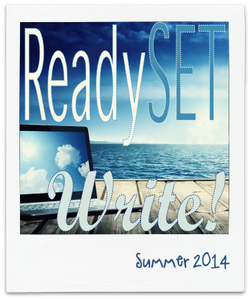